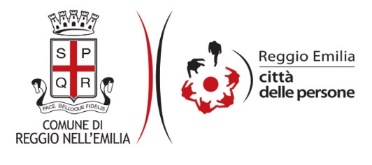 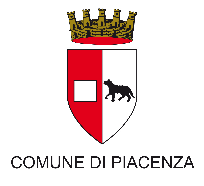 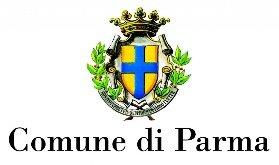 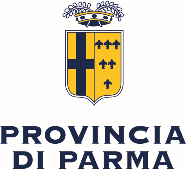 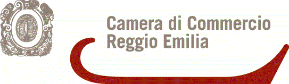 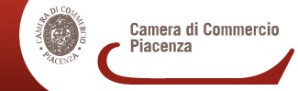 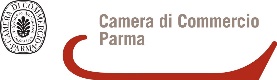 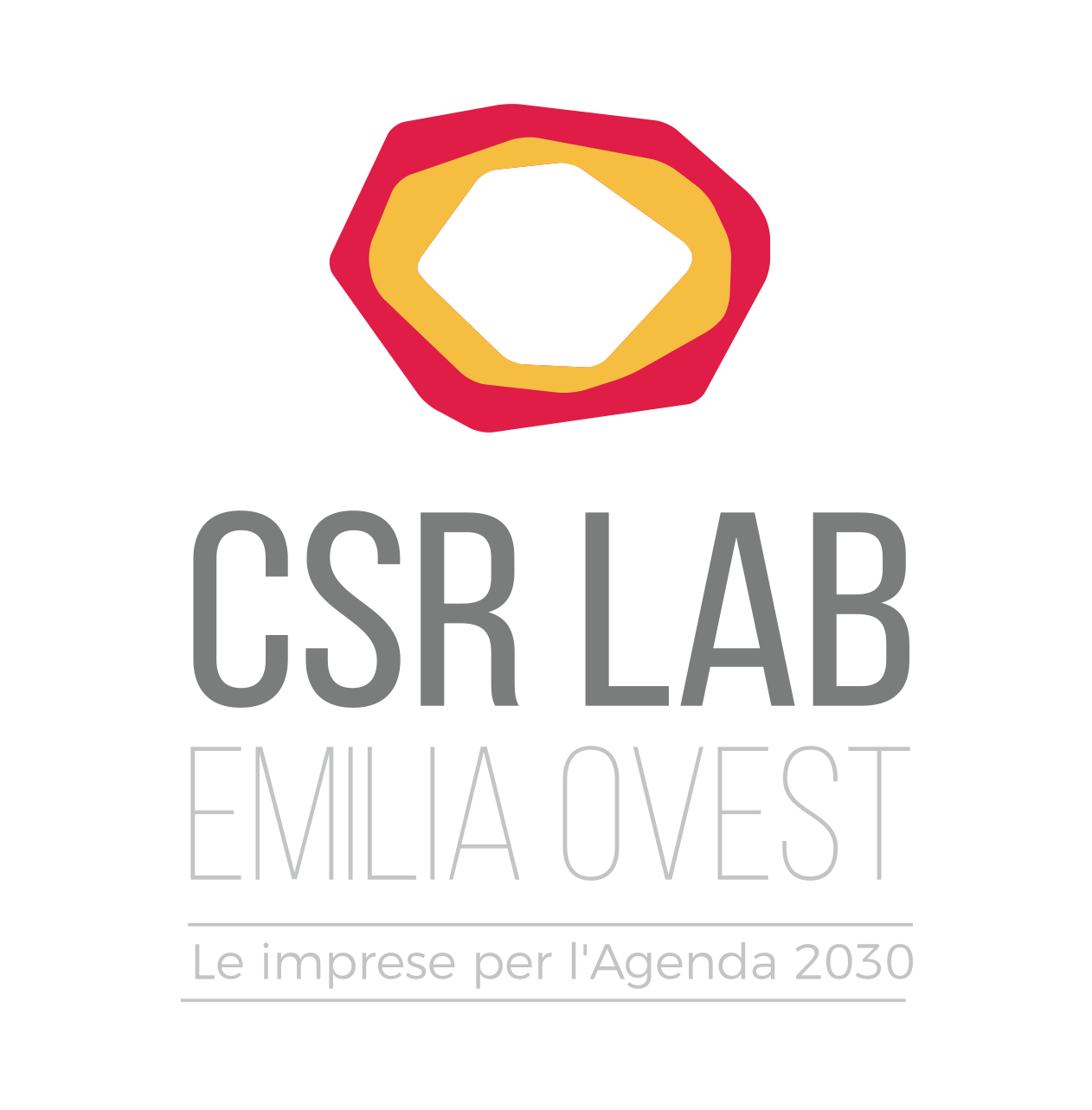 Diversity Management
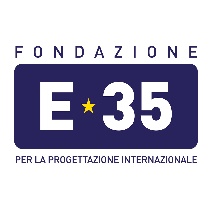 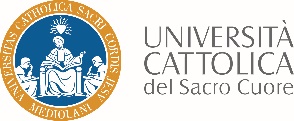 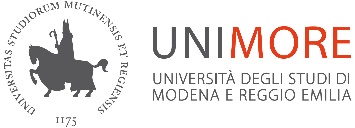 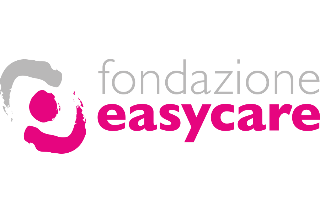 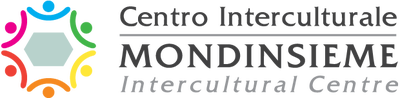 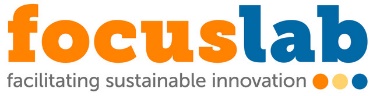 Diversity Management
Con il termine Diversity Management ci si riferisce a quell’insieme di strategie finalizzate alla valorizzazione della diversità di cui le RU sono portatrici (qualsiasi diversità)
Si declinano in programmi/pratiche/azioni che riconoscono e valorizzano la diversità
In fase di reclutamento delle RU
In fase di gestione e allocazione delle RU
In fase di sviluppo delle RU

Il Diversity Management implica  un cambiamento di paradigma
Da una visione della diversità solo come svantaggio
A una visione della diversità come fattore di potenziale vantaggio competitivo anche su un piano economico
Dipende da come è gestita e integrata la diversità
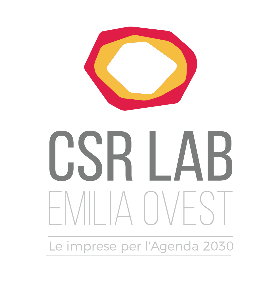 CSR LAB prima fase (2017)
OBIETTIVO:
Informazioni sul contesto in cui implementare il percorso di co-progettazione 2018/2019 utili a orientare caratteristiche e obiettivi dell’attività di co-progettazione

AZIONI:
1. Rilevazione della cultura della gestione della diversità nelle organizzazioni economiche del territorio di riferimento

2. Indagine: somministrazione di un (agile) questionario alle 10 maggiori imprese per fatturato di ogni territorio
Oggetto: presenza di pratiche/programmi/azioni di Diversity Management

3. Casi di studio 
Oggetto: caratteristiche della gestione della diversità in impresa
	Test del «Diversity Rating»
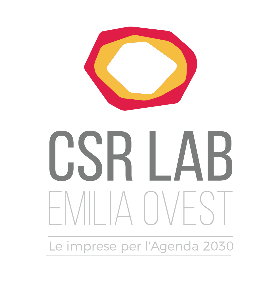 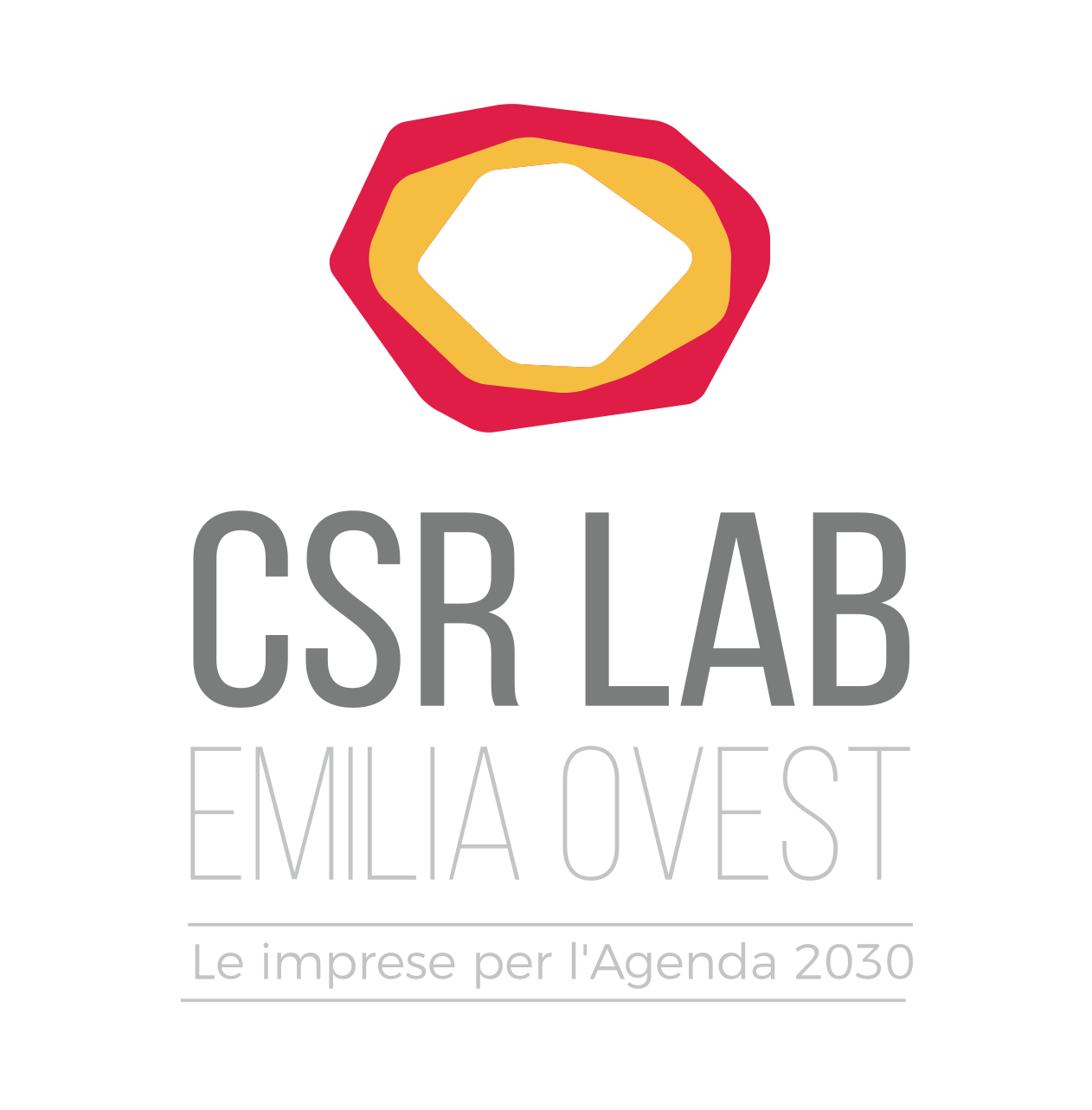 La cultura della gestione della diversità nelle organizzazioni economiche
Cultura della gestione della diveristà
Attenzione all’integrazione della diversità nelle azioni delle istituzioni e delle organizzazioni economiche ma …
Politiche e azioni declinate in termini di Pari Opportunità e scarsa attenzione alla diversità come fattore di vantaggio competitivo
Un esempio: Diversity Charter europee (2005), in coerenza con Agenda 2020
Carta italiana per le pari opportunità e l’uguaglianza sul lavoro (UNAR)
Attenzione selettiva: prevalente la dimensione di genere, pressoché assente l’ageing
Diversità culturale prevalentemente trattata in termini di Politiche di Pari Opportunità e di azioni di contrasto alle discriminazioni
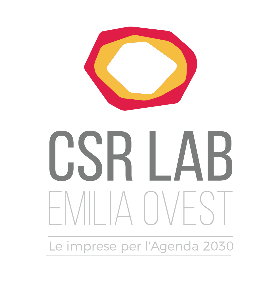 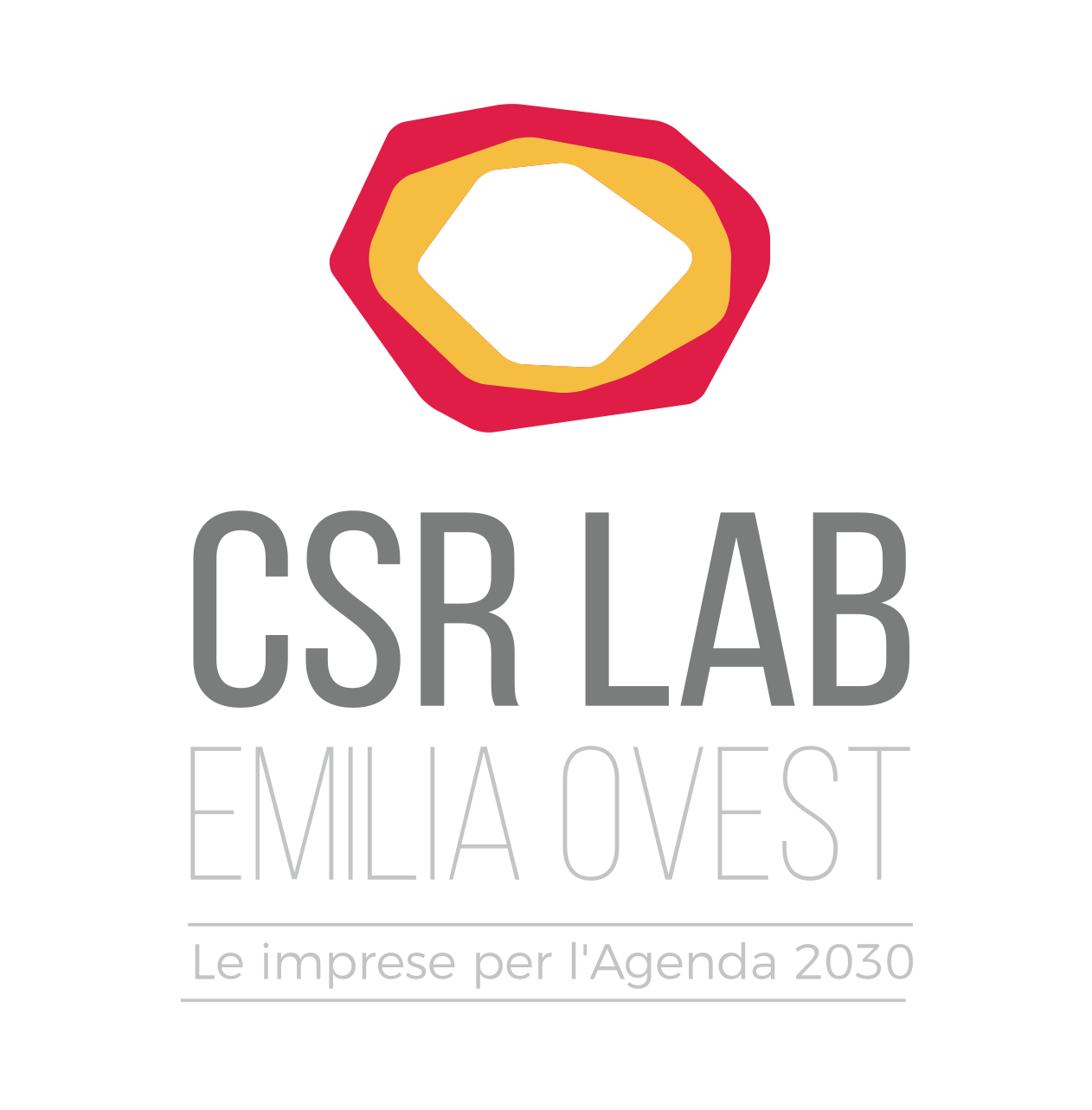 Indagine sulle imprese top 30 del territorio
Inquadramento dell’indagine
OBIETTIVO: 
L’indagine ha avuto l’obiettivo di comprendere modalità e grado di diffusione del Diversity Management nelle imprese top 30 per fatturato del territorio dell’Emilia Ovest (Province di Reggio Emilia, Parma e Piacenza).

METODOLOGIA: 
Individuazione delle prime 30 imprese per fatturato registrate presso le Camere di Commercio di Reggio Emilia, Parma e Piacenza.
	NB: Una volta individuate tali imprese, si è riscontrato come due esse non fossero attività sul territorio di interesse, 	riducendo il campione a 28 imprese.
Definizione del questionario online e somministrazione alle imprese.
Raccolta e analisi delle risposte ottenute (la metà delle imprese prese a riferimento ha risposto al questionario; un’impresa ha dichiarato esplicitamente il suo disinteresse per l’indagine).

RISULTATI:
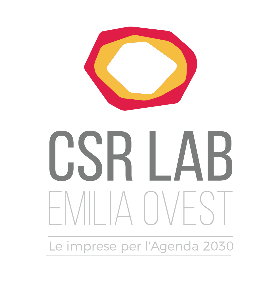 L’Agenda 2030 e le imprese top 30
Il 70% circa delle imprese rispondenti è a conoscenza dell’esistenza e degli obiettivi dell’Agenda 2030.
Allo stesso tempo, tali imprese percepiscono una forte coerenza tra gli obiettivi dell’Agenda 2030 e la propria mission aziendale
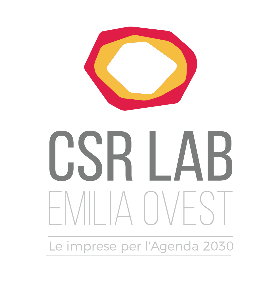 Diversity Management o promozione di pari opportunità?
Il 70% delle imprese del territorio dichiara di implementare azioni, pratiche o programmi riconducibili alla gestione e valorizzazione delle diversità (DM) o alla promozione di pari opportunità (PPO) tra i dipendenti.
Forte componente extra-normativa: tra tali imprese, la quasi totalità afferma di oltrepassare una semplice logica di adeguamento alle norme di legge.
MA:
Qual è il principale orientamento di tali azioni, pratiche o programmi?
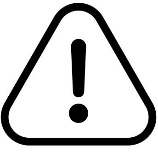 DM: 22%
PPO: 44%
DM + PPO: 33%
In quasi la metà delle imprese del territorio l’orientamento alla promozione delle pari opportunità prevale sul Diversity Management.
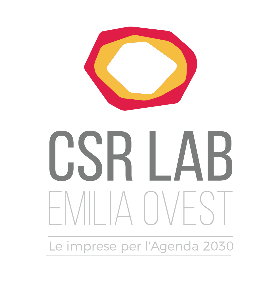 Livello di formalizzazione
Circa la metà delle imprese rispondenti afferma di adottare azioni, pratiche e programmi di carattere unicamente informale.
A tale dato si affianca una forte presenza di iniziative di carattere estemporaneo (definite ad hoc per far fronte a specifiche contingenze).
Carattere informale: 44%
Carattere formale: 22%
Entrambi (formale + informale): 33%
Allo stesso tempo, la quasi totalità dei rispondenti non ha istituito al proprio interno un’unità organizzativa con responsabilità formale sulle azioni, pratiche e programmi oggetto di studio.
MA:
In apparente controtendenza: più della metà dei rispondenti ha integrato il proprio orientamento alla gestione, integrazione e/o valorizzazione della diversità nel proprio set di valori (es: mission, vision, codice etico, bilancio sociale, materiale di comunicazione, ecc).
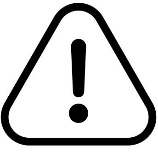 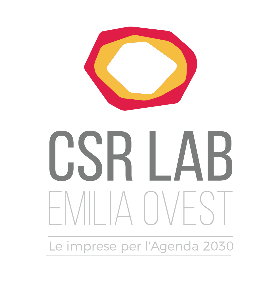 Rapporto con il territorio: il ruolo dell’ecosistema istituzionale
ECOSISTEMA ISTITUZIONALE DI RIFERIMENTO
Sindacati
Associazioni di categoria
Enti di ricerca
Due imprese su tre riconoscono alle istituzioni del territorio un ruolo significativo nell’implementazione di azioni, pratiche e programmi di gestione e valorizzazione della diversità.
IMPRESA
Università
Enti locali
Comunità
Associazionismo
Camera di commercio
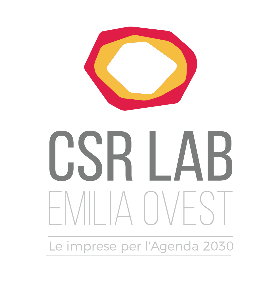 Principali tematiche di riferimento
Le azioni, pratiche e programmi adottati dalle aziende top 30 si occupano principalmente di tematiche riguardanti disabilità e genere: tale risultato può essere ricondotto al ruolo ricoperto dalle iniziative di PPO.
Origine geoculturale, età e anzianità aziendale non sono ancora a far parte delle agende della maggior parte delle aziende contattate. 
Si tratta però di tematiche che stanno assumendo una rilevanza sempre maggiore.
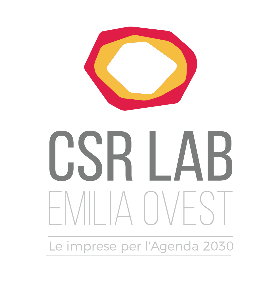 Età
Genere
Origine geoculturale
Disabilità
Anzianità
aziendale
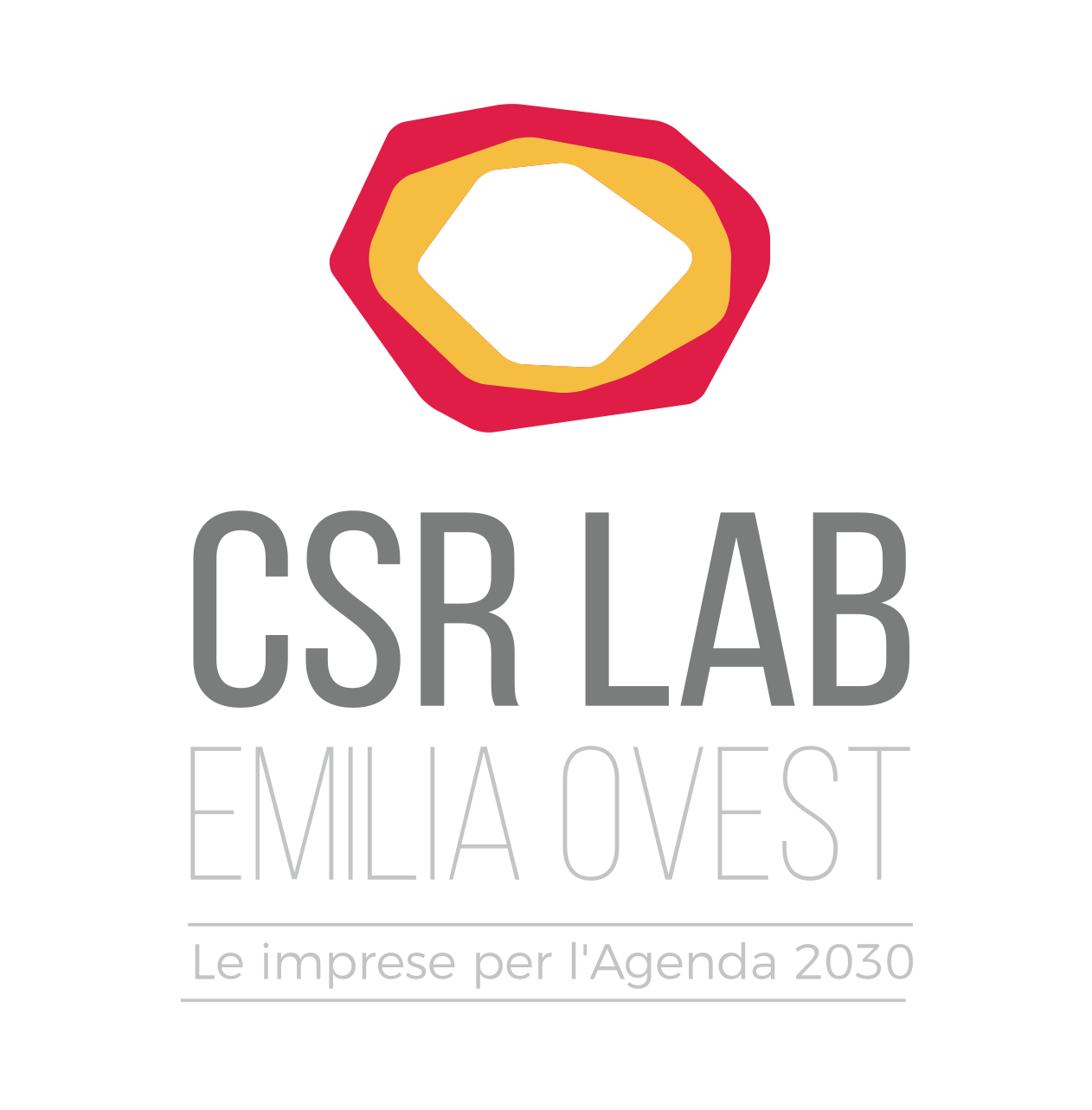 Case studies
Koehler
La sede Koehler di Reggio Emilia non ha per il momento attivato programmi formali o pratiche informali di Diversity Management       Ciò è da ricondursi alla complessiva composizione del personale, caratterizzato da un basso grado di multiculturalità.
Tuttavia, l’attenzione di Koehler verso l’RSI, la dimensione di business internazionale e la struttura organizzativa internazionalizzata (trattasi di impresa multinazionale) hanno portato alla costruzione di un toolkit di iniziative volto a integrare la multiculturalità nei processi aziendali.
DIMENSIONE LOCALE
Progetto SPRAR: collaborazione con il Consorzio Oscar Romero per l’inserimento lavorativo di 5 richiedenti asilo.
Globus Smart: piattaforma che favorisce le interrelazioni tra i dipendenti di Koehler e gli stakeholder internazionali con cui interagiscono quotidianamente (orientamento al crosscultural management).
Sistema gestionale SAP: l’integrazione di tale sistema nei processi di Koehler ha portato alla necessità di gestire meeting paralleli caratterizzati da una forte componente multiculturale (orientamento al crosscultural management).
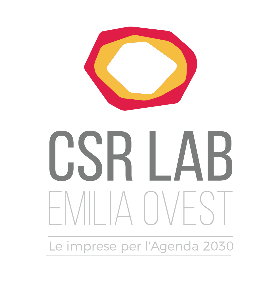 DIMENSIONE INTERNAZIONALE
Interpuls
Interpuls adotta da alcuni anni pratiche informali di Diversity Management          Tale informalità è in linea con l’ingresso ″informale, ma non casuale″ del Diversity Management nella quotidianità di Interpuls.
PRINCIPALE DRIVER:
Tali pratiche di DM sono fortemente business-oriented: l’apertura a nuove relazioni internazionali ha portato con sé l’esigenza di gestire un sempre maggiore grado di multiculturalità.
Tali esigenze hanno dunque guidato Interpuls nella scelta di insediare un dipendete di origine straniera nel reparto commerciale Tale dipendente poteva infatti rappresentare un importante snodo relazionale grazie al suo patrimonio di soft skills.
Questa prima sperimentazione si è poi trasformata in una pratica informale diffusa e consolidata, a cui l’impresa fa particolare riferimento nella selezione del personale.
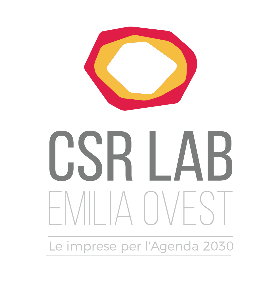 Interpuls
Con l’ingresso di Interpuls in un gruppo multinazionale, la diffusione di tali pratiche si è sempre più strettamente intrecciata con le dinamiche organizzative dell’impresa.
INTRECCIO CON LE DINAMICHE ORGANIZZATIVE:
Due esempi:
Tiers/mini-meeting trasversali: l’intensificarsi di tali occasioni di confronto con le altre sedi internazionali ha aumentato la necessità di figure capaci di gestire la multiculturalità e ha modificato i processi lavorativi e relazionali dell’impresa.
Dimensione temporale: l’esigenza di integrare i propri processi e calendari con quelli delle altri sedi internazionali ha portato a una deterritorializzazione del tempo       Ciò ha agevolato indirettamente gestione delle differenti esigenze temporali che accompagnano l’elevato tasso di diversità culturale del personale di Interpuls.
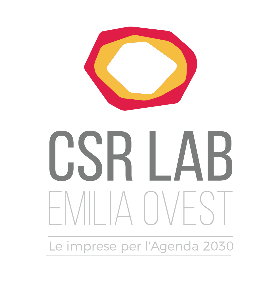 Interpuls
TASSI DI DIVERSITÀ IN INTERPULS
GENERE
ETÀ
ANZIANITÀ AZIENDALE
ORIGINE GEOCULTURALE
0,83
Produzione
0,17
Uffici
0,29
Uffici
0,28
Produzione
0,15
Produzione
0,56
Produzione
0,65
Uffici
0,51
Uffici
Tasso ideale
Tasso ideale
Tasso ideale
Tasso ideale
SCOSTAMENTO RISPETTO ALLA CASISTICA
RISULTATO IN LINEA CON LE ASPETTATIVE
RISULTATI ANALOGHI, MA PER RAGIONI DIVERSE
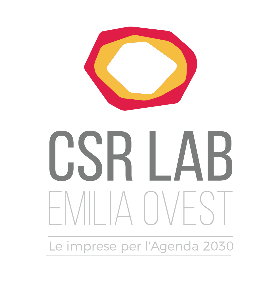 Interpuls
ORIGINE GEOCULTURALE
IMPATTO DELLE PRATICHE DI DIVERSITY MANAGEMENT:

Il 15% circa dei dipendenti di Interpuls ha origini geoculturali straniere.


Ancora più significativo è l’impatto avuto sul tasso di diversità presente negli uffici: circa 1 impiegato su 4 ha origini geoculturali straniere.
0,83
Produzione
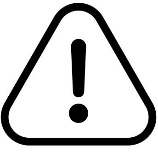 0,65
Uffici
Tasso ideale
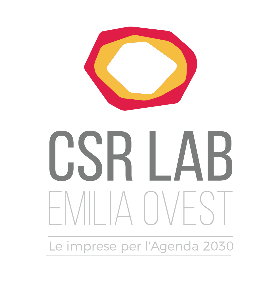 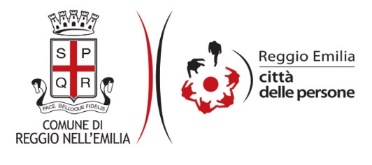 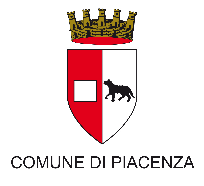 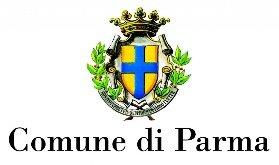 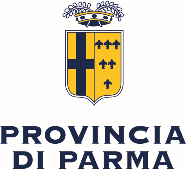 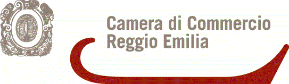 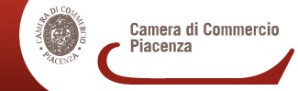 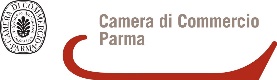 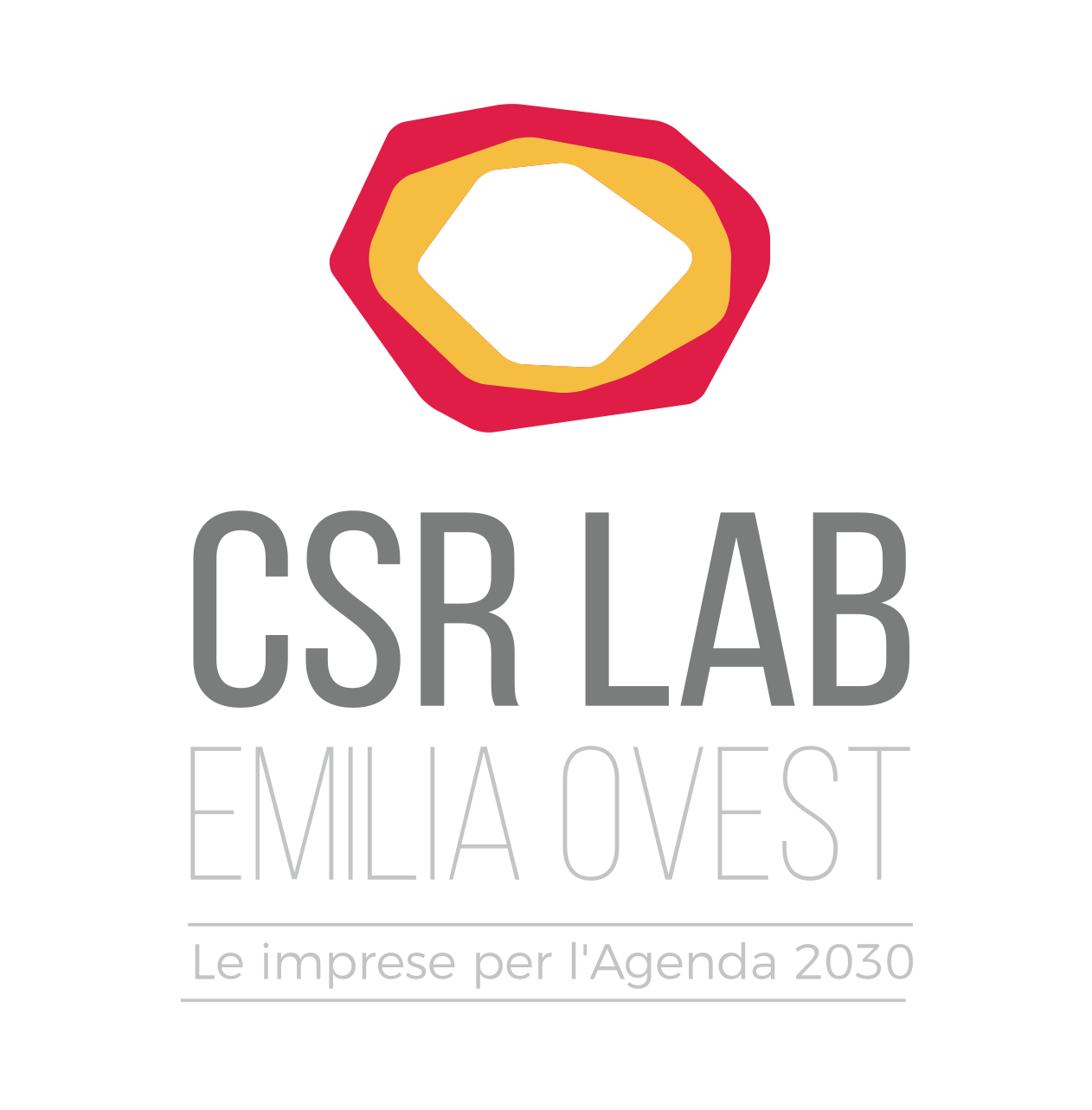 Grazie per l’attenzione
CONTATTImatteo.rinaldini@unimore.it
stefano.rodighiero@unimore.it
elena.torreggiani@comune.re.it
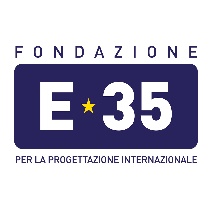 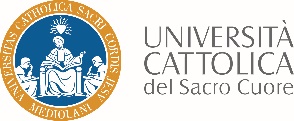 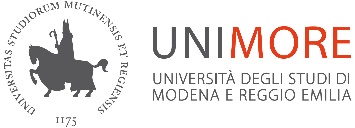 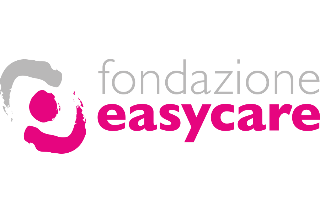 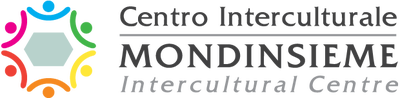 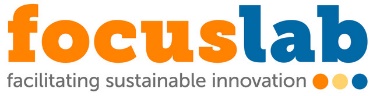